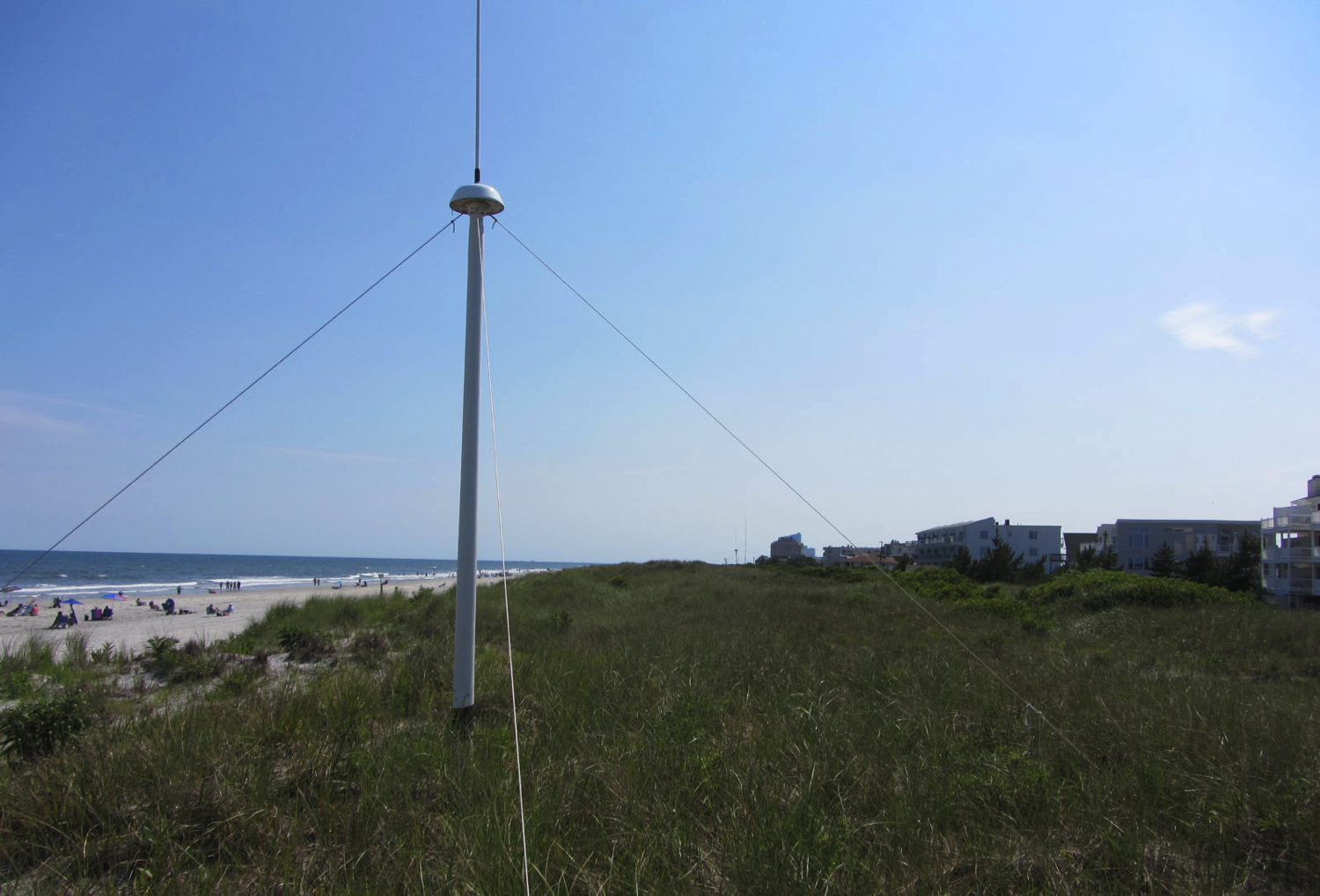 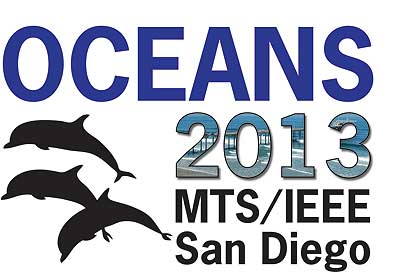 Monostatic Vessel Detection from the CODAR SeaSonde
Collin Dobson, Kristen Holenstein, Michael Smith, Hugh Roarty, Scott Glenn
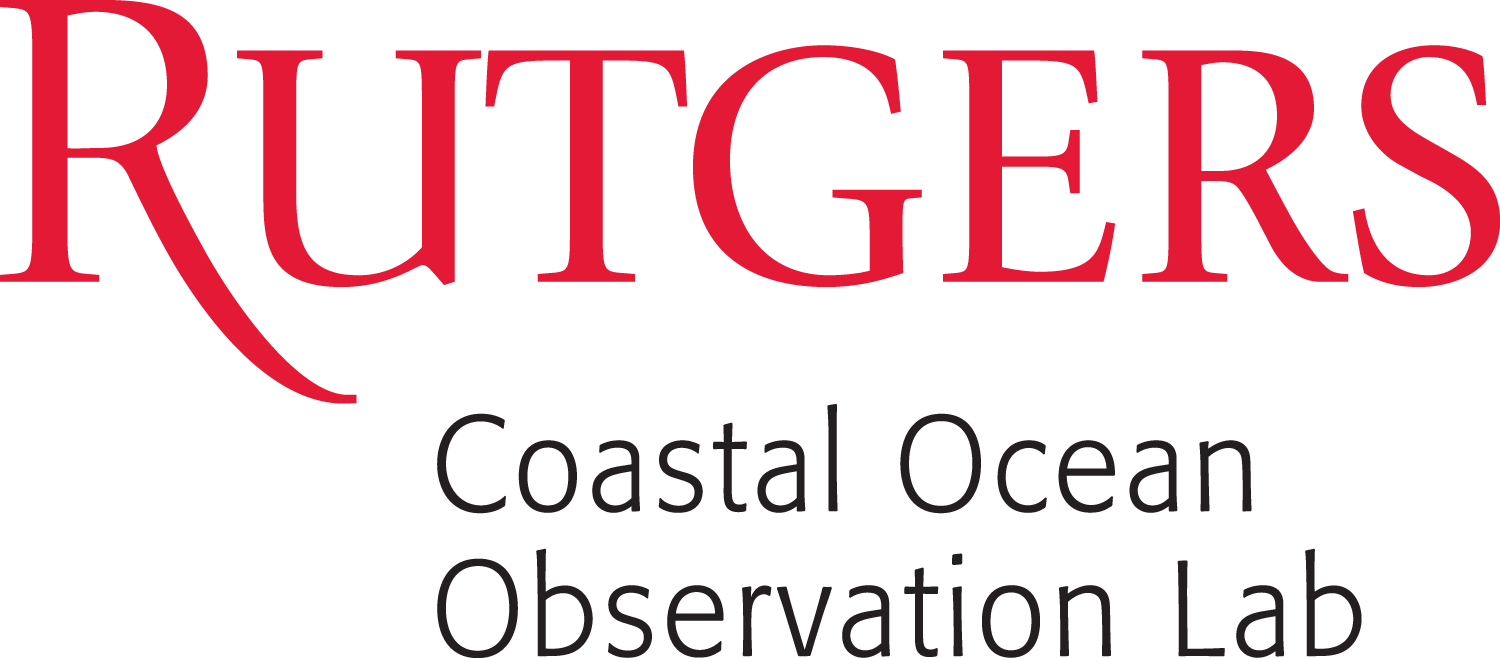 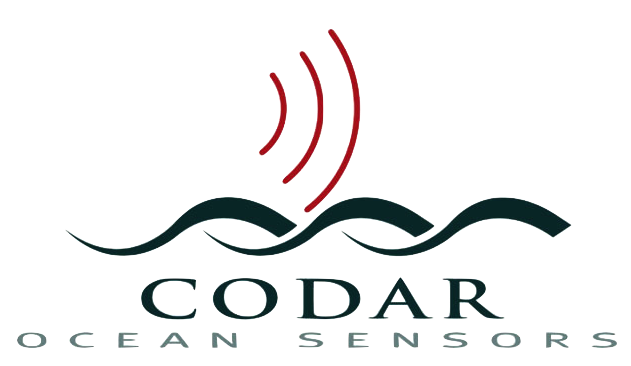 Chad Whelan, Donald E. Barrick, James Issacson
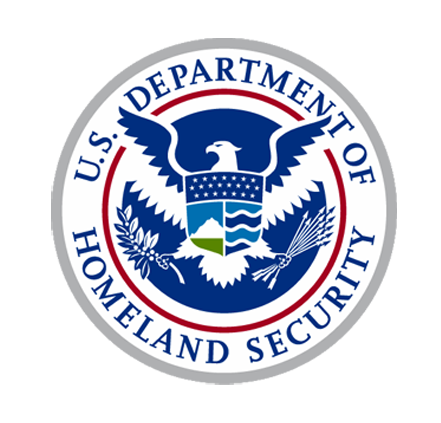 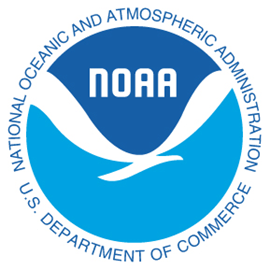 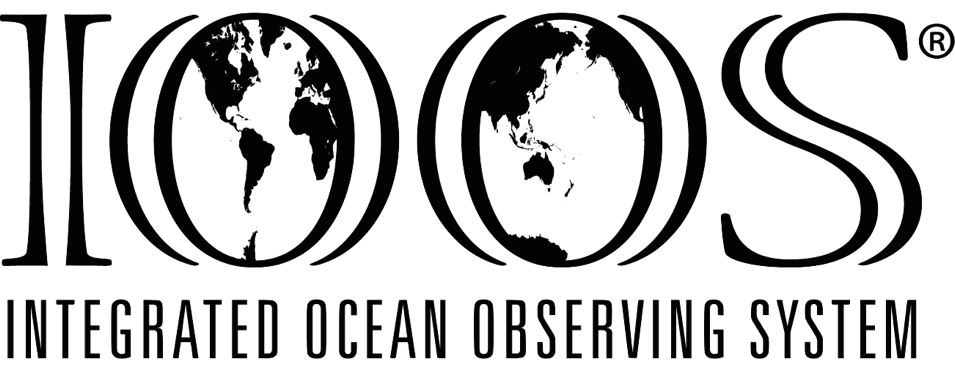 Rutgers University - Coastal Ocean Observation Lab
Operations, Research & Education Center
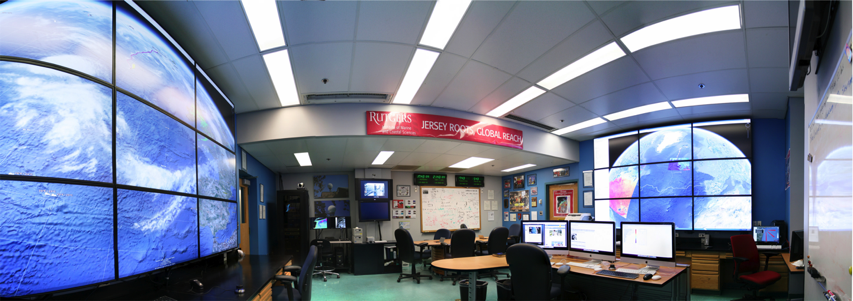 Vessels - 

Satellite
Satellite
CODAR
Ships/ Vessels
Glider
REMUS
Data Vis.
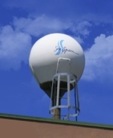 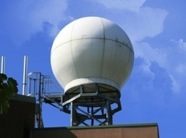 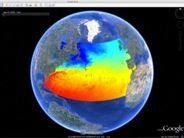 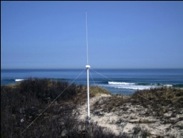 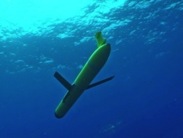 Modeling
Security
Leadership
Education
Glider Fleet
Satellite Data Acquisition Stations
CODAR Network
3-D Forecasts
CODAR Compact HF Radar Antennas
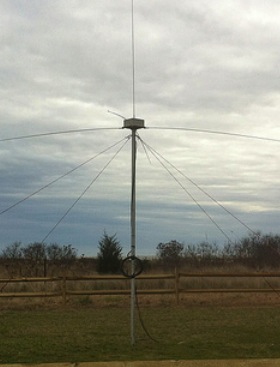 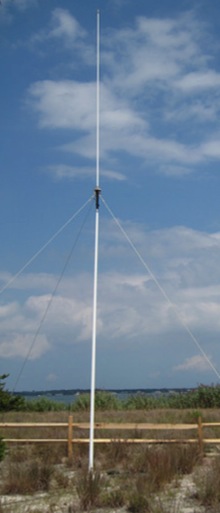 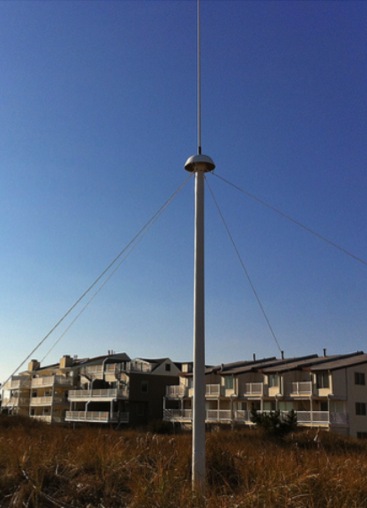 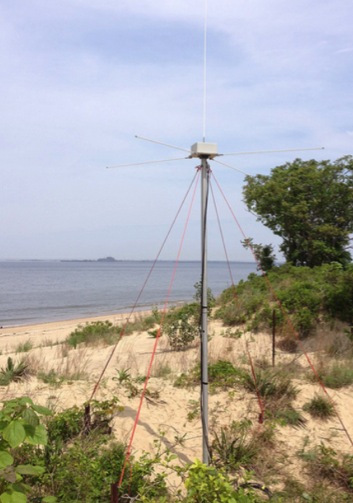 25 MHz
13 MHz
5 MHz
Separate Transmitter & Receiver
Combined Transmitter & Receiver
Surface Current Mapping Capability
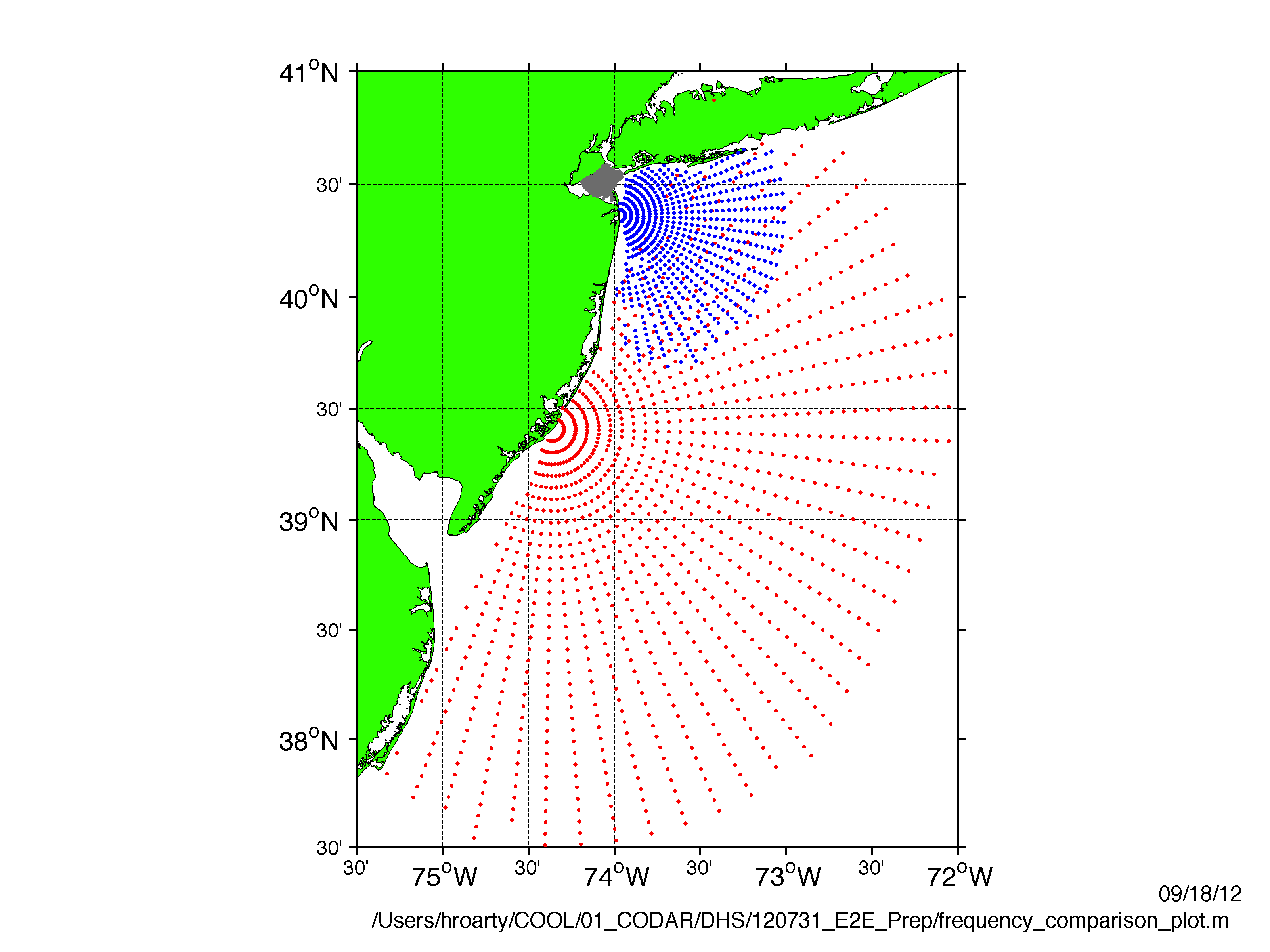 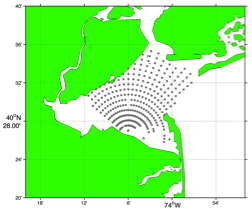 25 MHz
Radar l: 12 m   Ocean l: 6 m
Range: 30 km   Resolution: 1 km
13 MHz
Radar l: 23 m   Ocean l: 12 m
Range: 80 km   Resolution: 3 km
05 MHz
Radar l: 60m   Ocean l: 30 m
Range: 180 km   Resolution: 6 km
MARACOOS Annual Mean Surface Currents (2009)
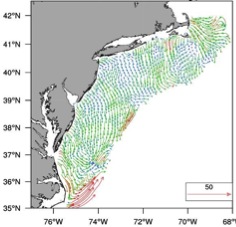 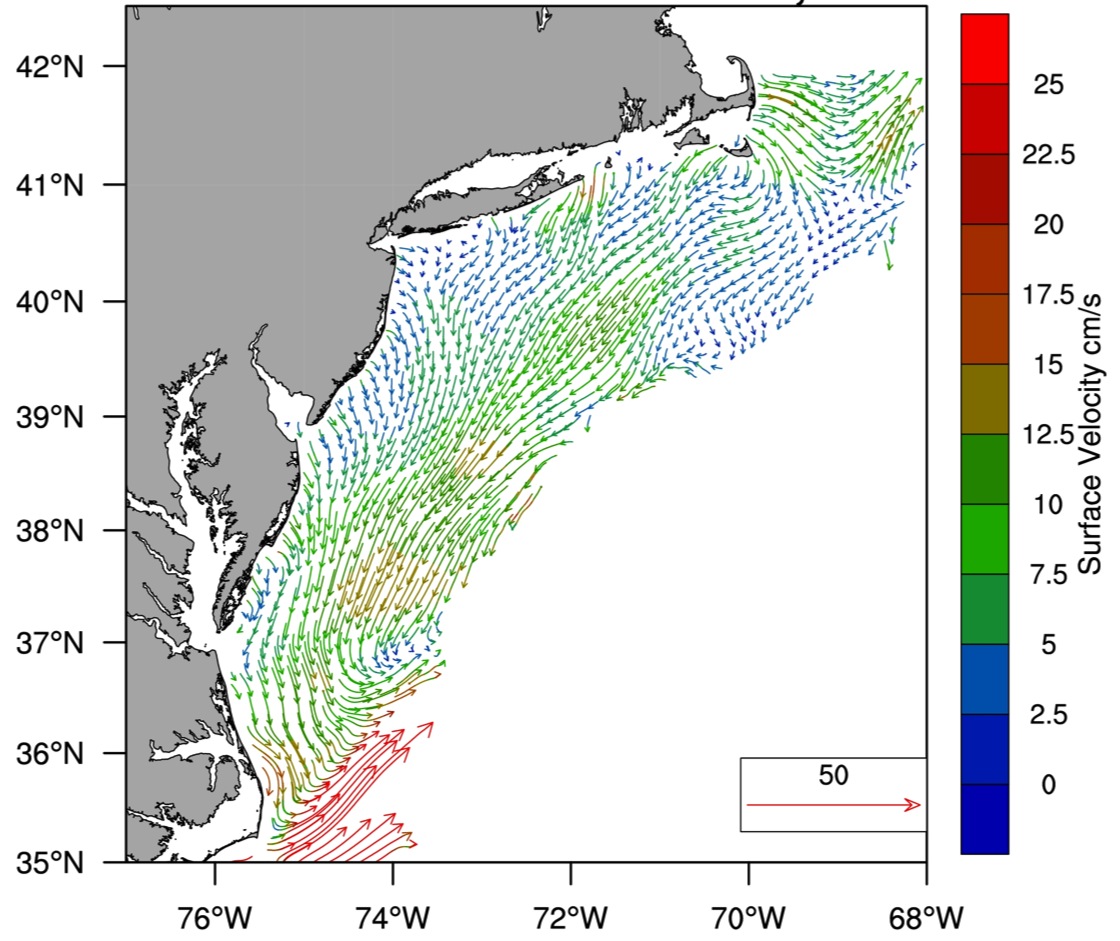 Winter
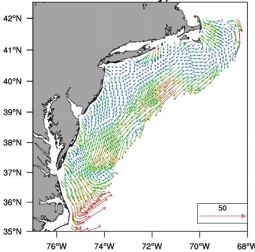 Spring
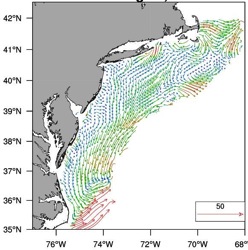 Summer
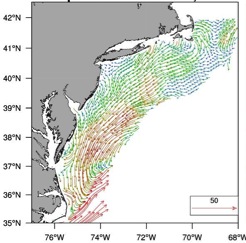 Fall
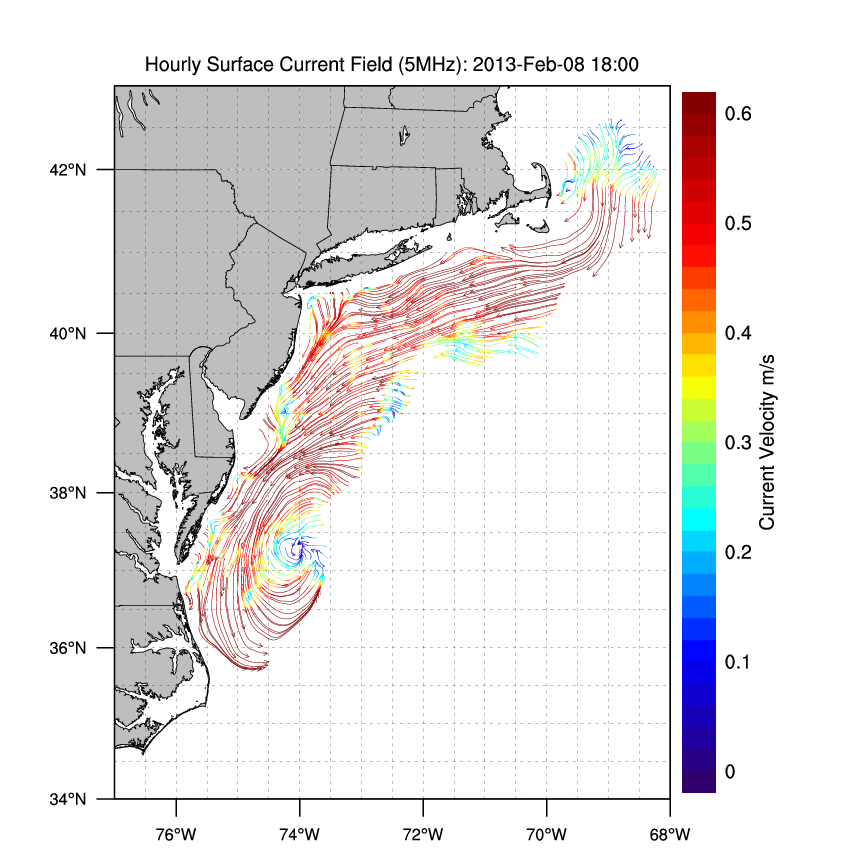 Winter Storm NemoFebruary 8, 2013
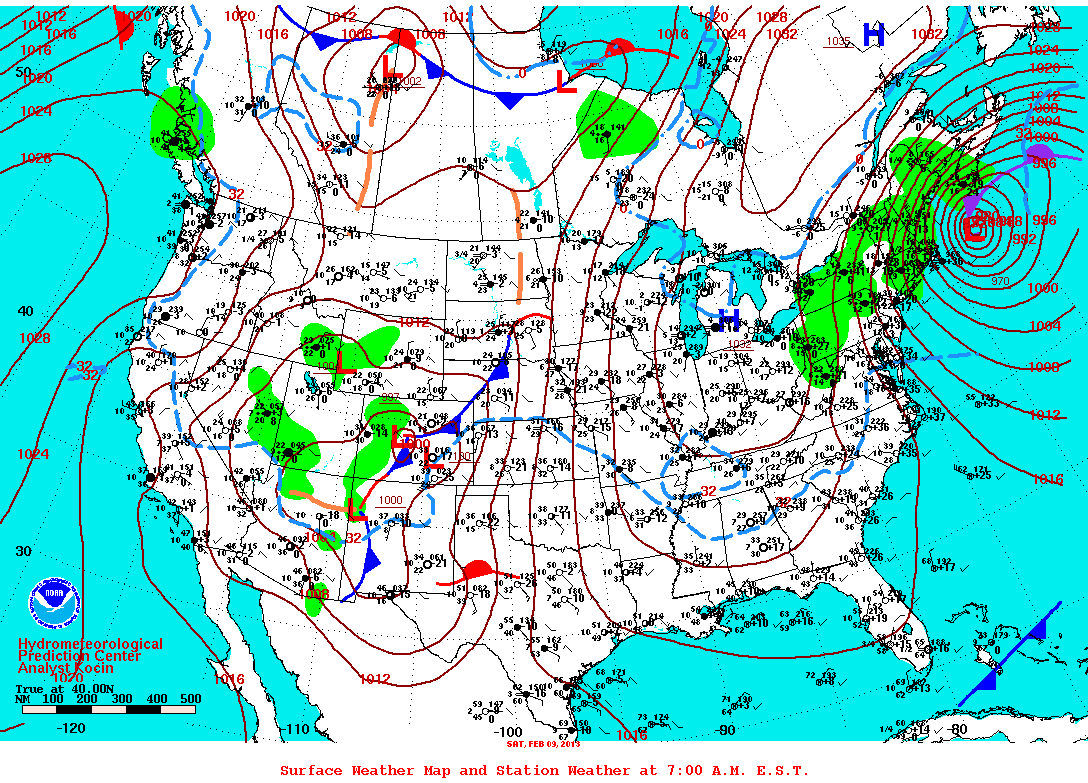 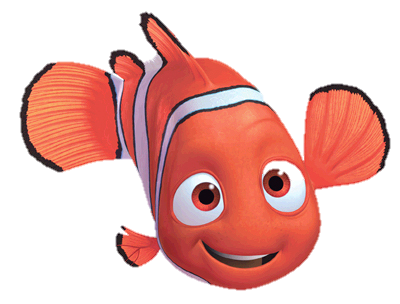 February 9, 2013
Doppler Spectra from all Range Cells
with Detection Threshold Applied
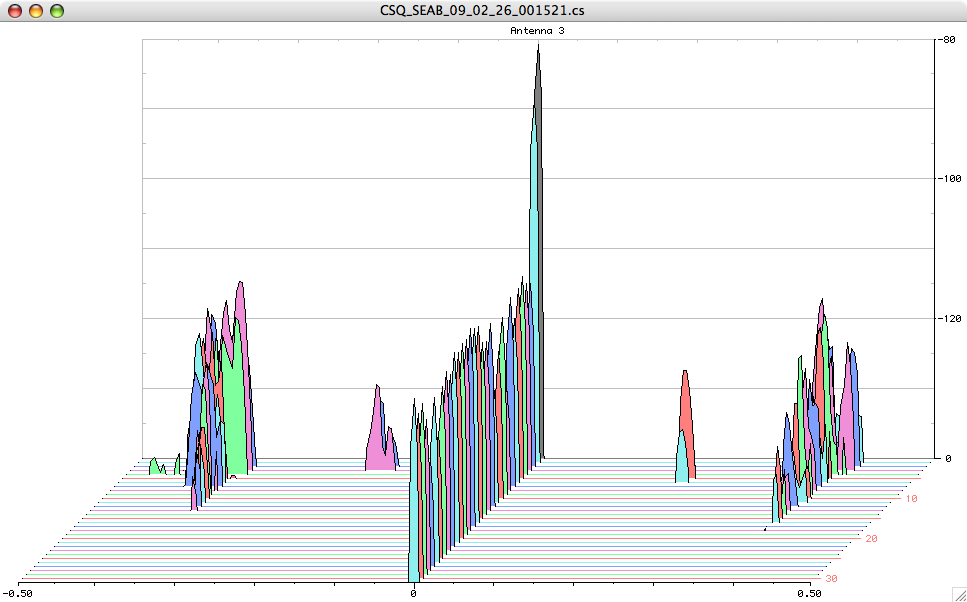 Fixed Objects & Direct Signals
Bragg Waves
Bragg Waves
Vessel
Vessel
Range
Doppler Frequency
Ships Crossing in the Night
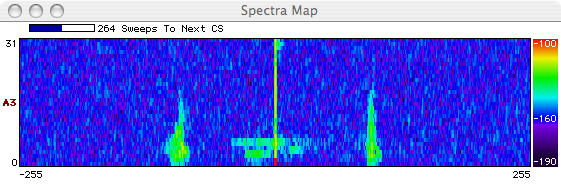 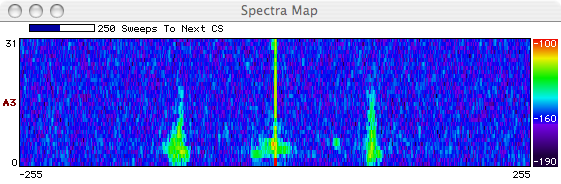 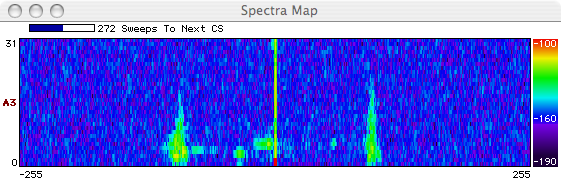 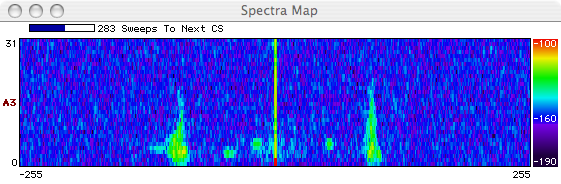 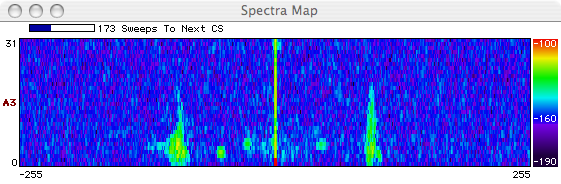 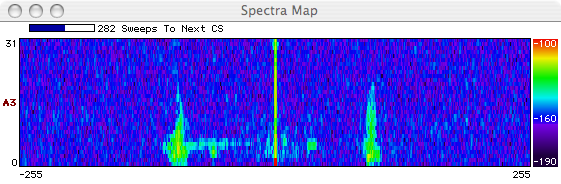 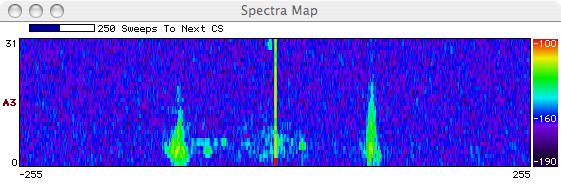 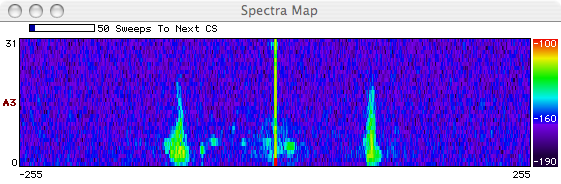 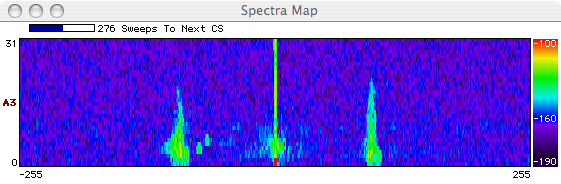 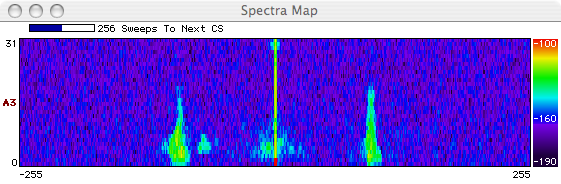 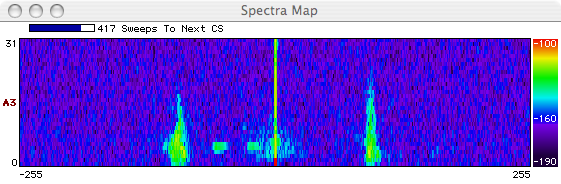 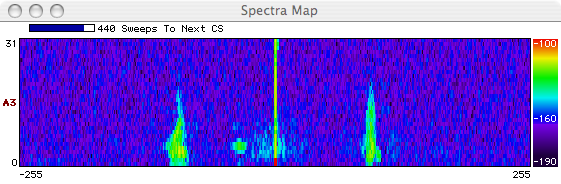 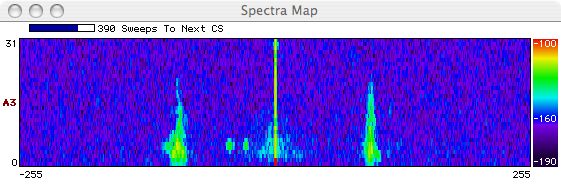 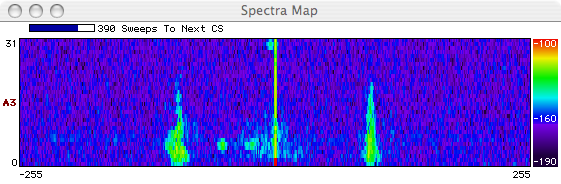 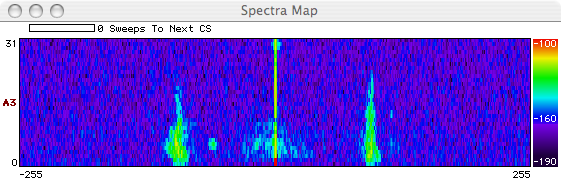 Vessel Detection CapabilityVessel Height Determines Detection
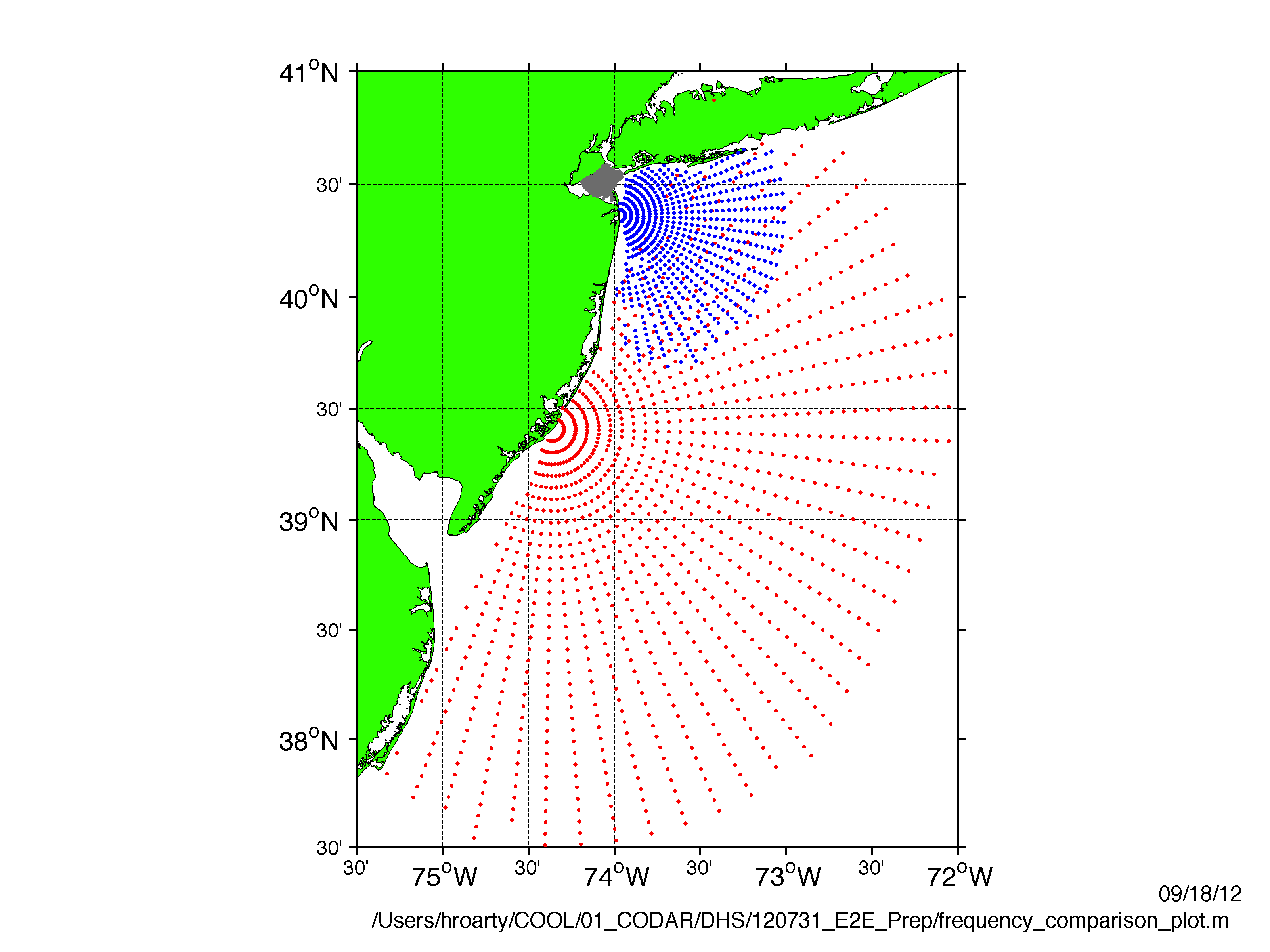 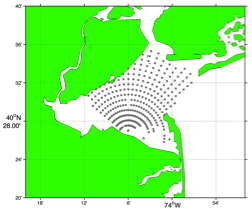 25 MHz
  Range: 20 km
  Height >10 ft
13 MHz
  Range: 60 km
  Height: >19 ft
05 MHz
  Range: 130 km
  Height: >49 ft
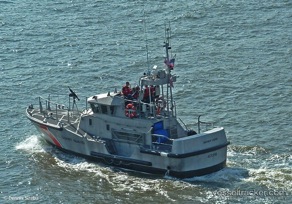 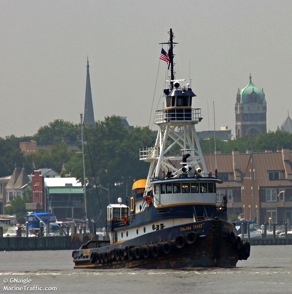 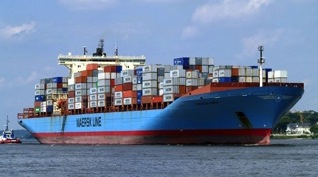 Monostatic Detections
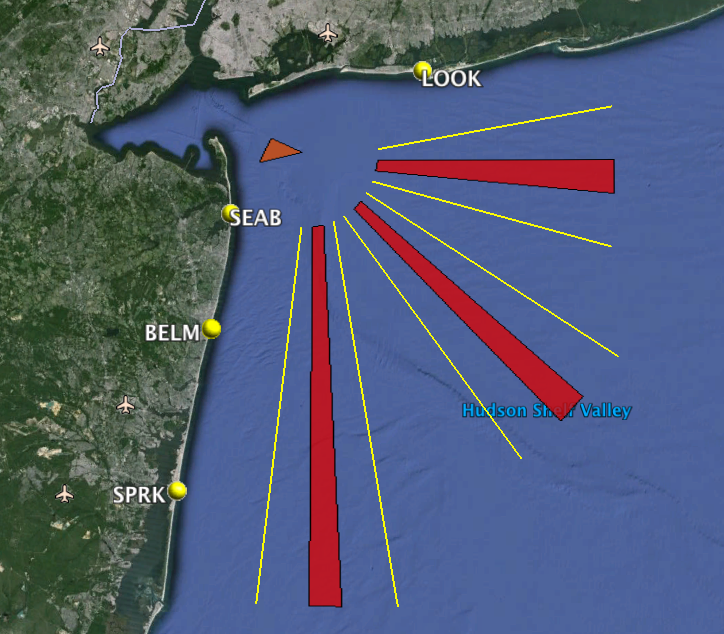 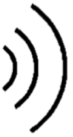 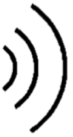 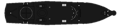 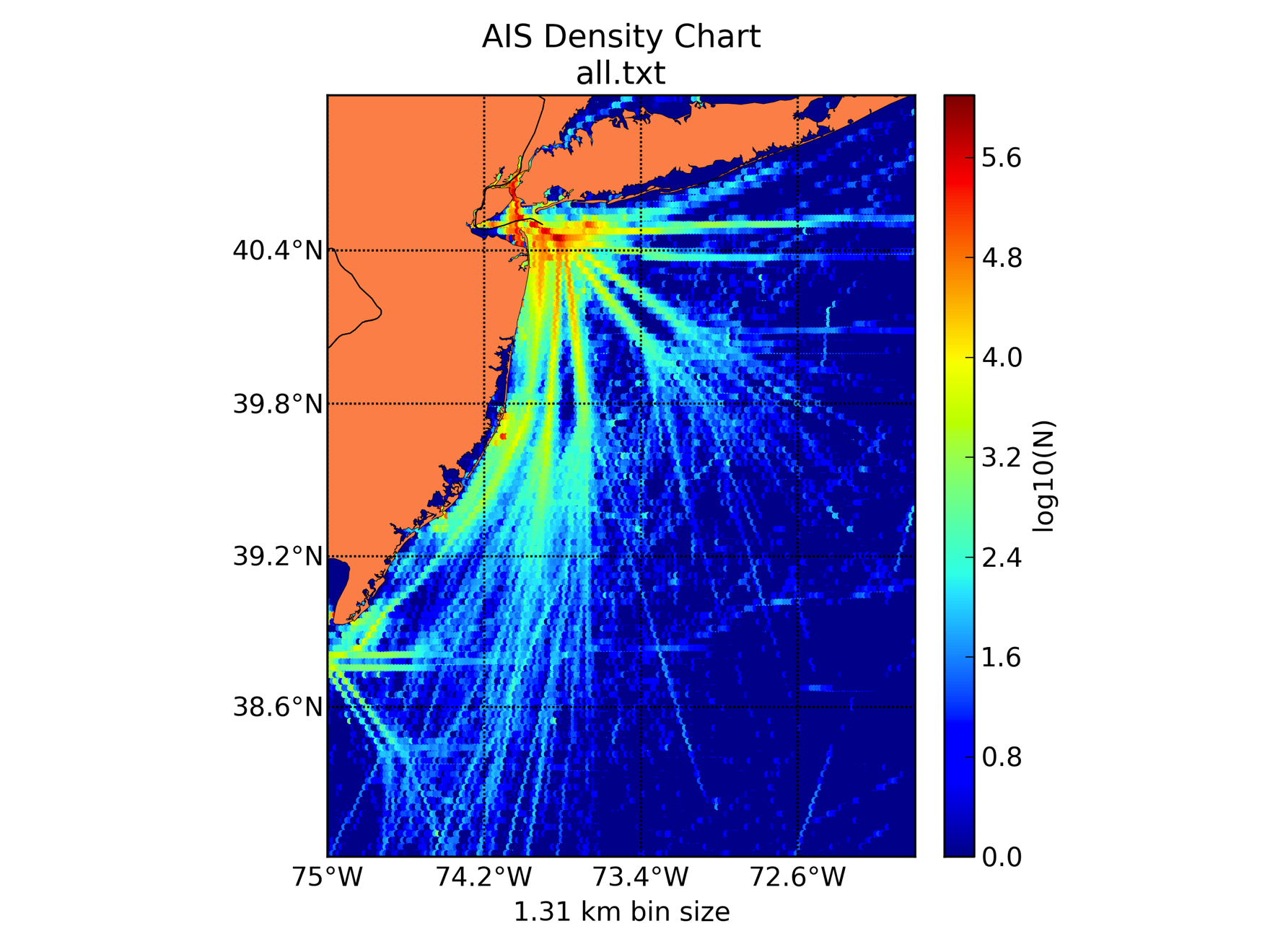 July 2011 to June 2012
Automatic Identification System (AIS) Heat Map
100,000
10,000
1,000
100
10
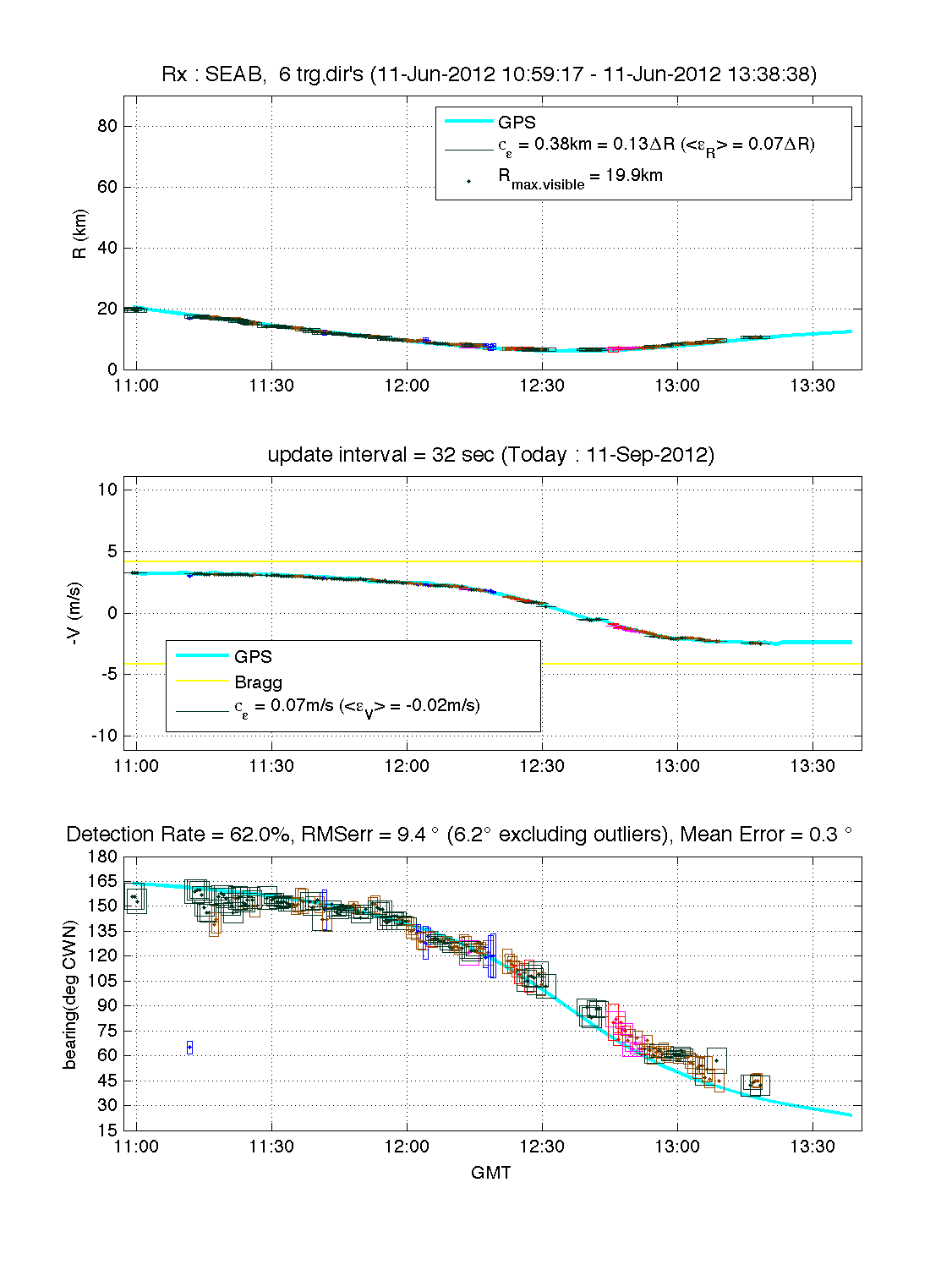 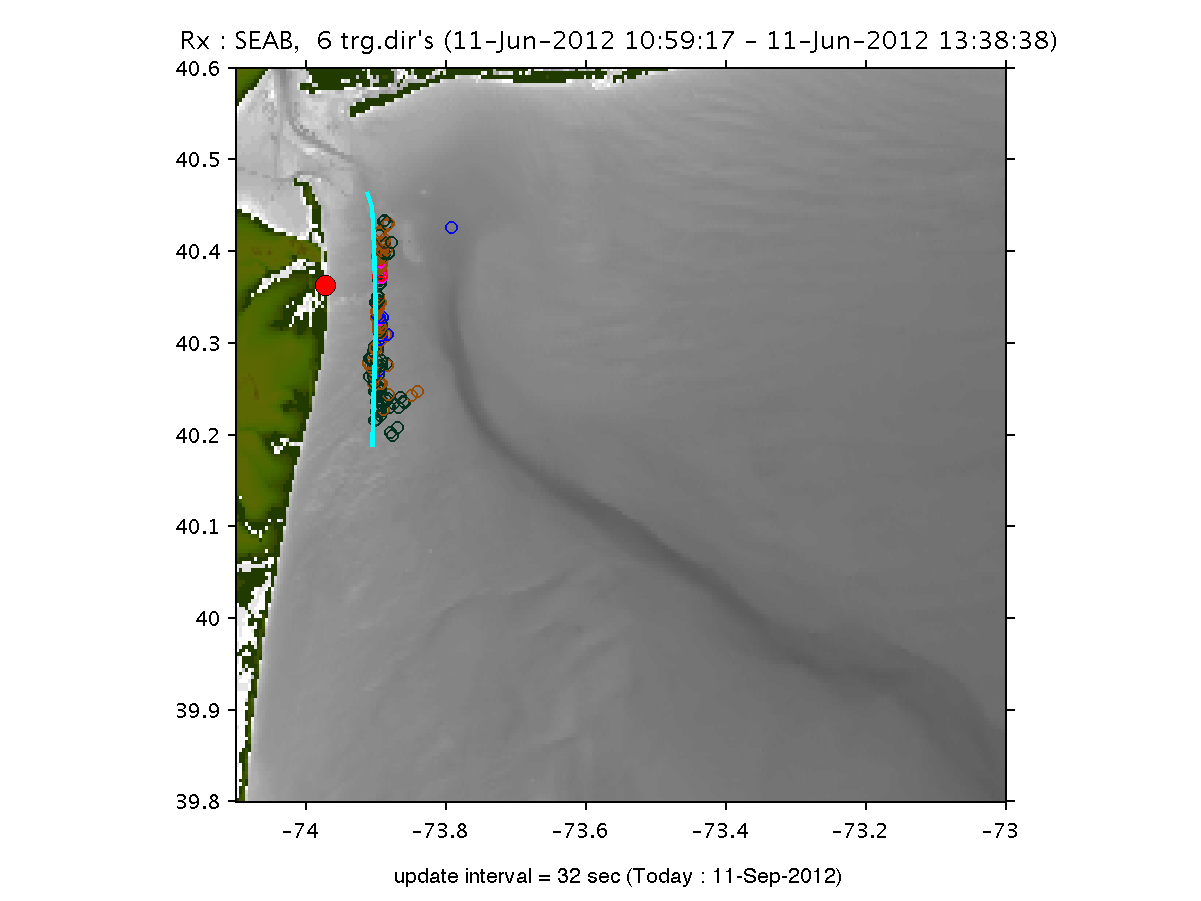 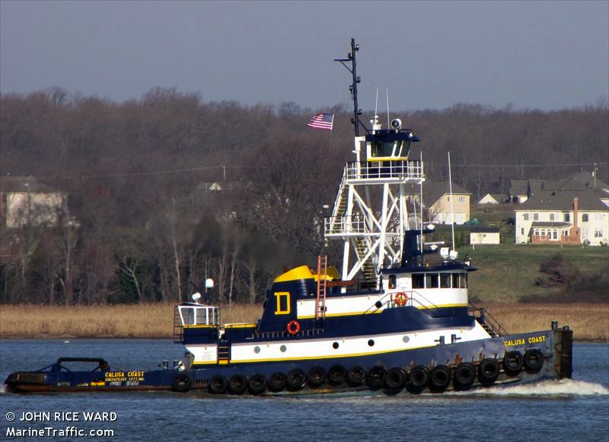 Calusa Coast
Sea Bright – 308 Vessels Detected
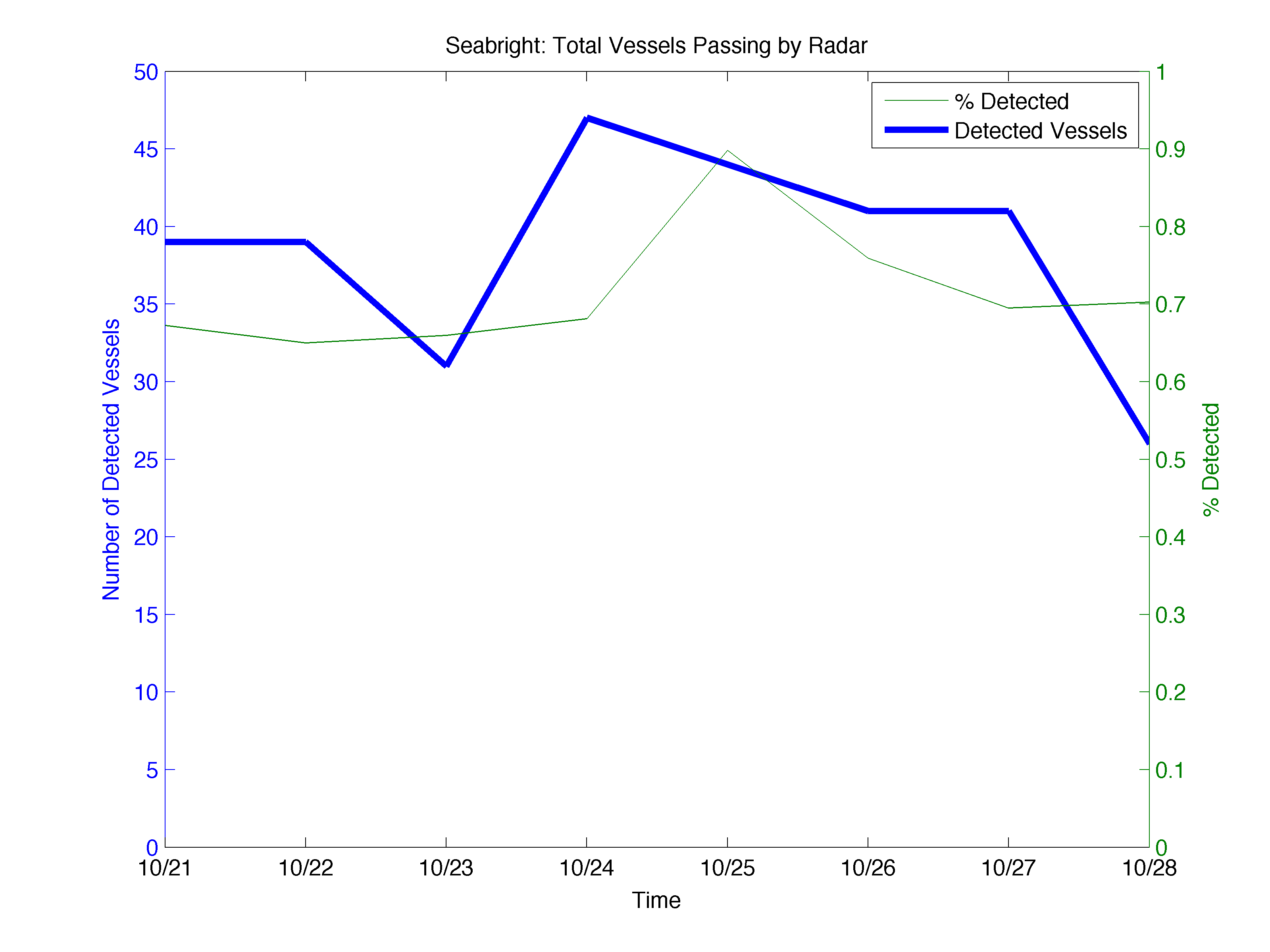 Seaside Park – 89 Vessels Detected
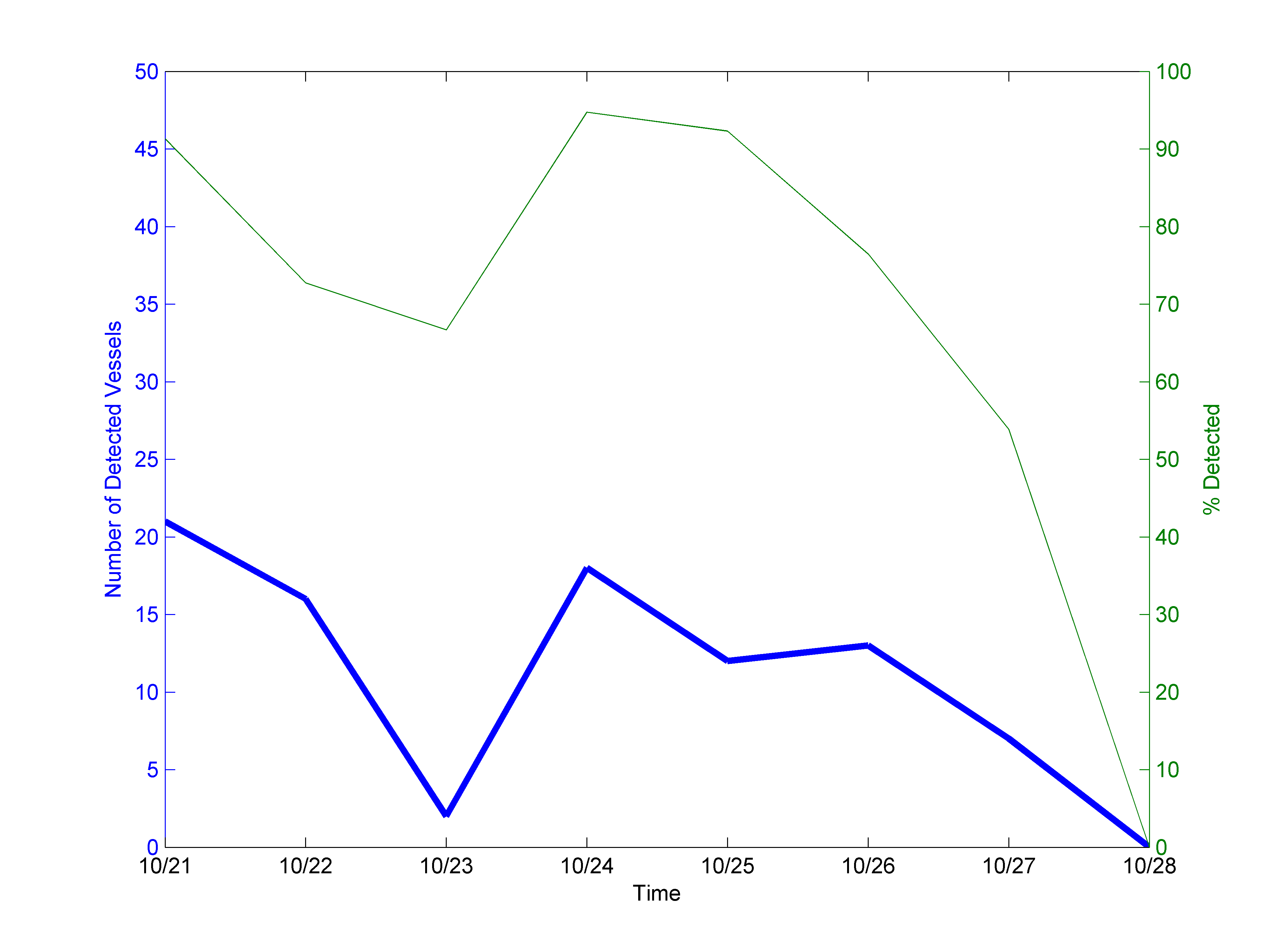 Hurricane Sandy Approaching
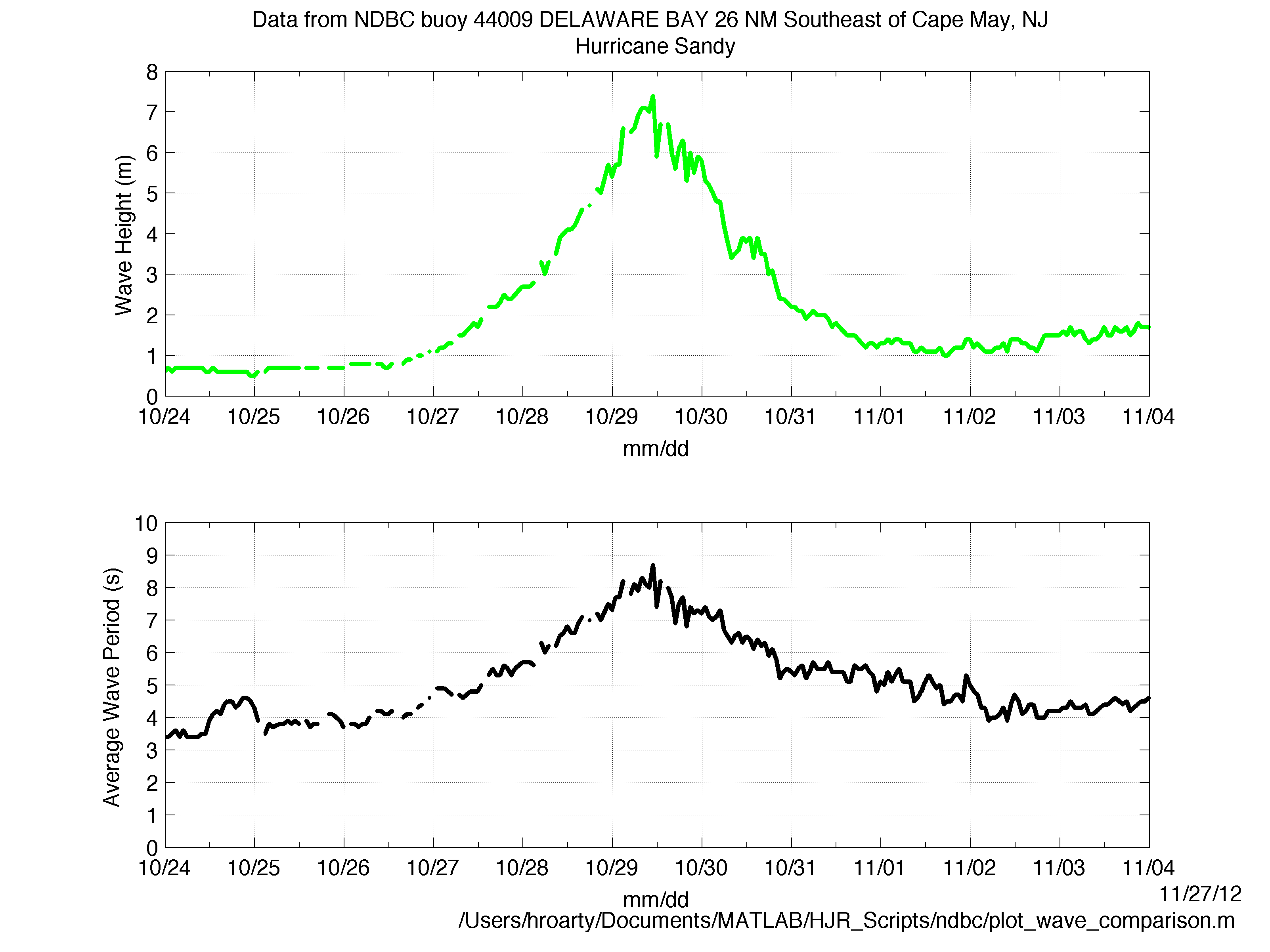 Vessels Detected by Radar with No Corresponding AIS
Conclusions
Compact SeaSonde radars are consistently detecting vessels outside New York Harbor
20% of vessels detected not transmitting AIS